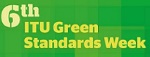 Sesion 4: Fitting e-waste into the Circular Economy
Contribución del e-waste a la economía circular: áreas de actividad, estructura de corte, datos Europa y América Latina
Ponente: José Pérez García
              CEO - RECYCLIA
SUMARIO:

Breve presentación de Recyclia

Objetivo

Estructura operativa de la gestión del E-Waste en Europa y España.

Contribución a la Economía Circular. Datos

Conclusiones
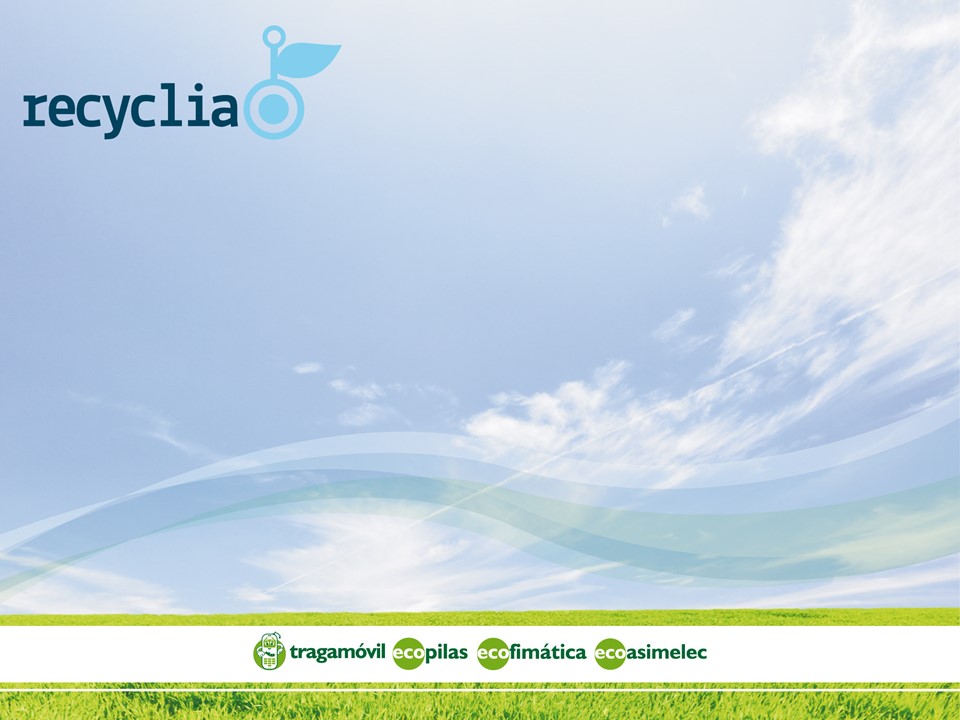 1.- Breve presentación de Recyclia
RECYCLIA es la Plataforma Medioambiental que aglutina la experiencia, el conocimiento y el equipo humano de los SIG:
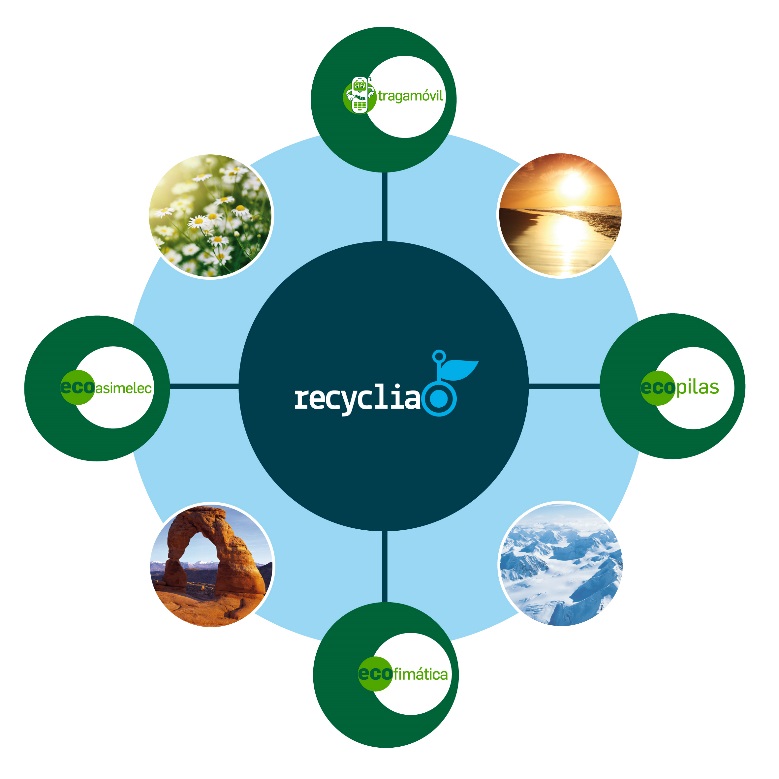 Pioneras en España, con sus más de 10 años de actividad,  cuentan con más de 37.000 puntos de recogida de residuos, lo que les ha permitido gestionar más de 120.000 toneladas de RAEE y más de 15.000 toneladas de pilas y baterías desde el inicio de su actividad
2.- Objetivos
Tratar de dar una visión de la operativa del e-waste y, en consecuencia, de las diversas áreas de actividad. 

Consecuencia para el desarrollo económico de esa área de actividad.

La Economía Circular: ventajas y amenazas
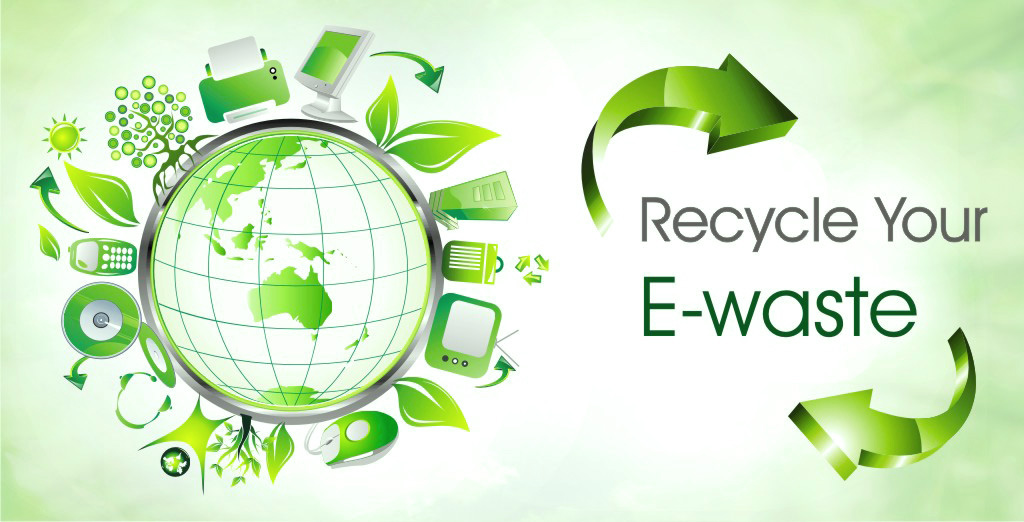 3.- Estructura operativa de la gestión del e-waste en Europa y España
Individual
Dos Sistemas
Colectivo
Separación y desmantelamiento en subconjuntos y componentes.
Descontaminación
Separación manual.
Procesamiento mecánico de materiales similares.
Procesamiento mecánico de materiales mixtos.
Refinación de metales / fundición
Operativa común:
Fuente: OIT
Cadena de reciclaje esquemática:
Recycled 
metals
Pre – 
processing
End – 
processing
Dis – 
mantling
WEEE
Collection
Re-use
Separated components and fractions
Handling of
     final waste
¿Cómo funciona un sistema colectivo?
El papel de los sistemas colectivos:
REI-RAEE y REI-RPA
Ministerio de Industria, Energía y Turismo
Plataforma Web www.minetur.es
ASIGNACIÓN TRIMESTRAL DE CUOTAS DE MERCADO A CADA PRODUCTOR – PRODUCTOS  PUESTOS EN MERCADO
- INSCRIPCIÓN DE PRODUCTORES
- REMISIÓN DE DECLARACIONES TRIMESTRALES
Logistas
Recicladores
Puntos Limpios
Distribución
Contratan
Autorizan
Comunidades
Autónomas
Sistemas Colectivos de Responsabilidad Ampliada del Productor (SCRAP-SIG)
Reportan residuos gestionados
Gestión de residuos bajo la supervisión de los SIG y las Autoridades competentes
DECLARACIONES TRIMESTRALES:
 Aparatos comercializados en ud y kg por categoría y tipo
 Pilas puestas en mercado en unidades por tecnología
FLUJO FINANCIERO:
- Cuota de adhesión
- CONTRIBUCIÓN PERIÓDICA (euros/kg o euros/ud)
Productores
¿Cómo funciona un sistema colectivo?
Operativas:
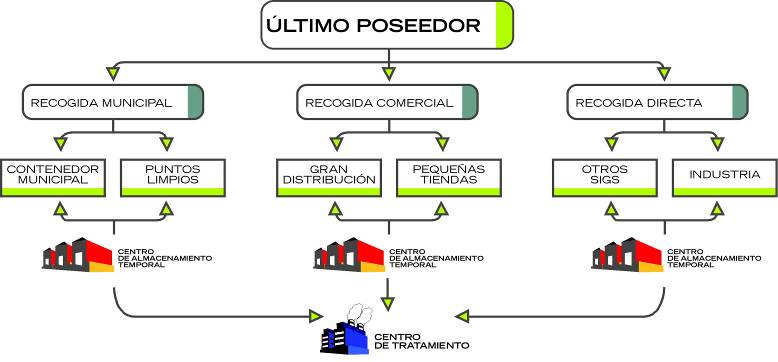 ¿Cómo funciona un sistema colectivo?
Descripción del sistema:
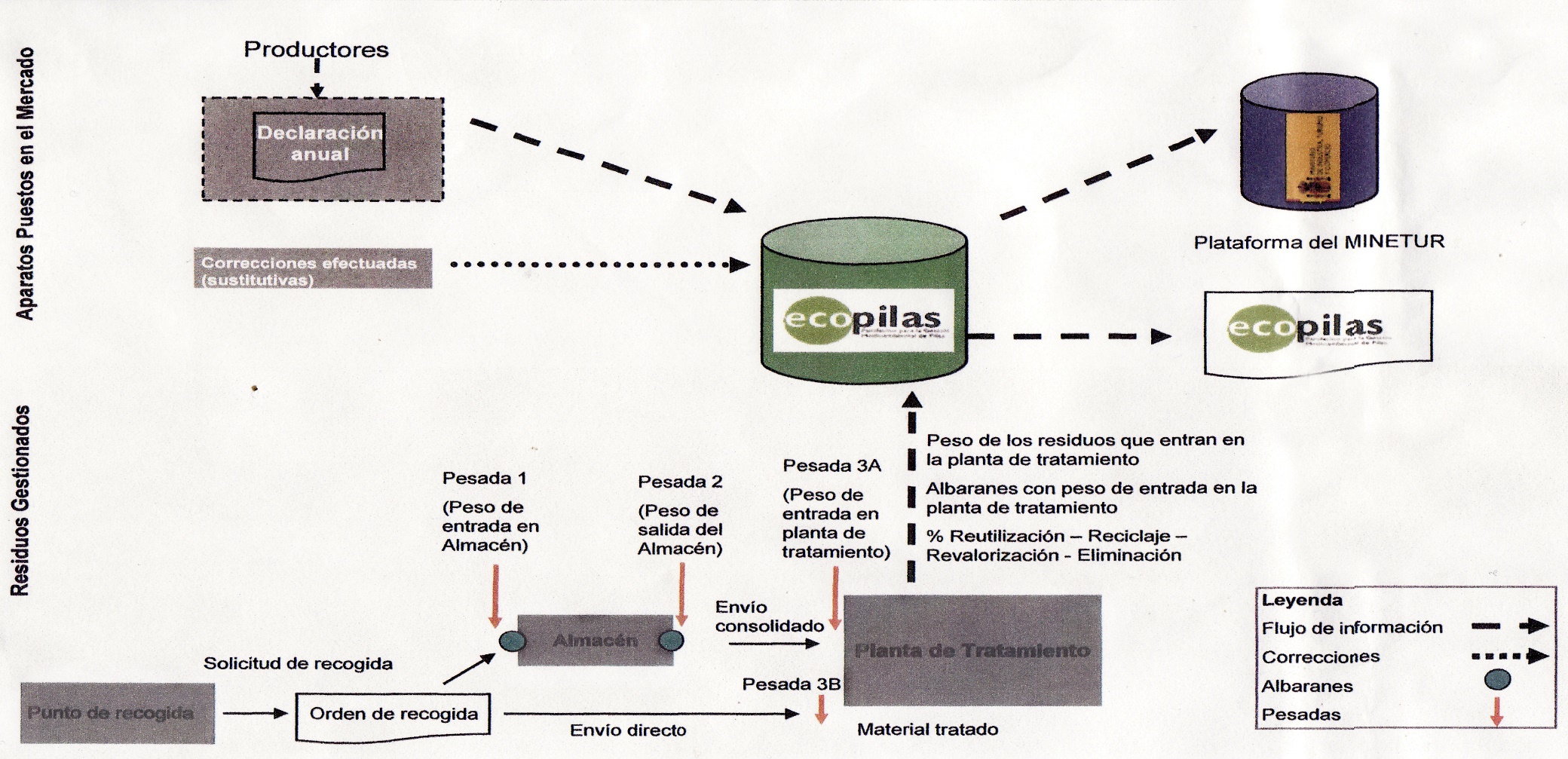 4.- Contribución a la economía circular
Áreas directamente relacionadas con la gestión del residuo:

Recolección
Transporte
Tratamiento
Área no relacionada directamente con la gestión del residuo:

Estructura
Comunicación
Soporte informativo
etc
5.- Conclusiones
Alta capacidad de contribución de e-waste a la Economía Circular
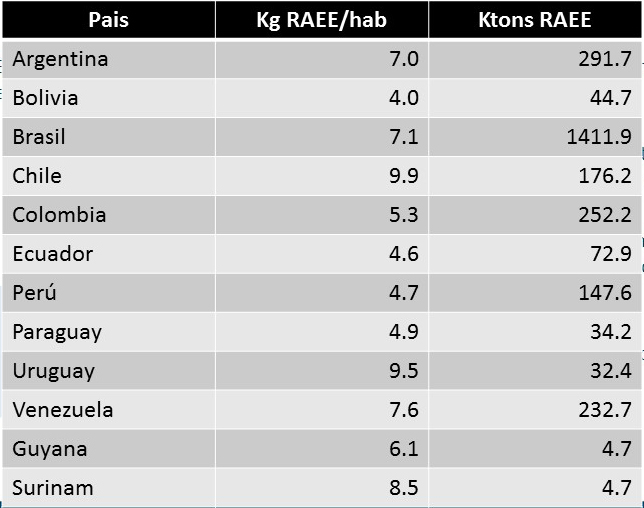 No solo debe tenerse en cuenta el valor añadido derivado de la recuperación de materiales sino todas las demás áreas de desarrollo económico.

Hablamos de mercados en crecimiento y con alta dependencia tecnológica de los materiales.

Existen, no obstante, algunos riesgos.

En cualquier caso el balance es positivo para la economía y el medio ambiente.
¡¡¡MUCHAS GRACIAS POR LA ATENCIÓN!!!